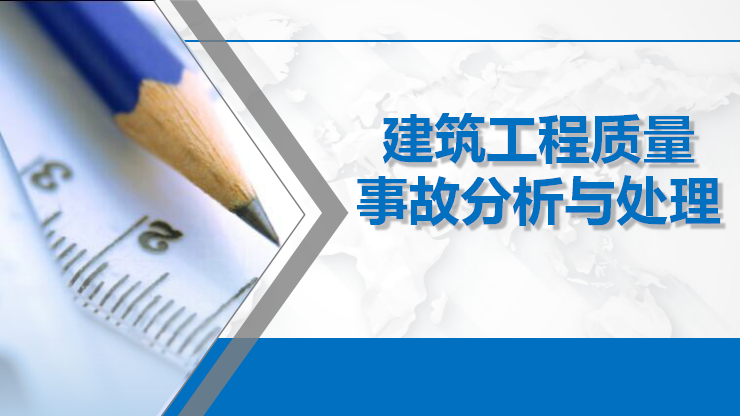 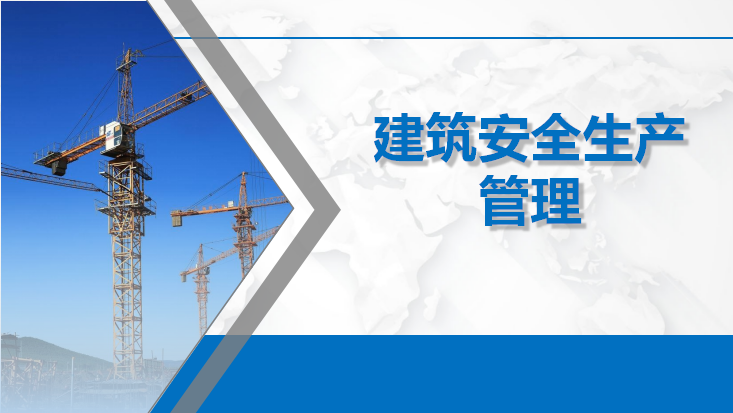 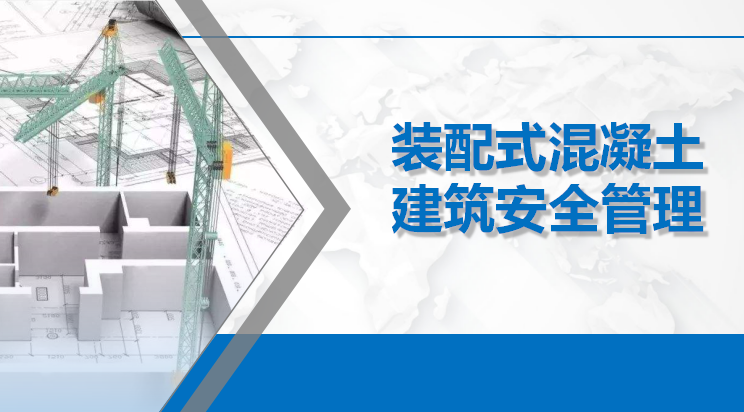 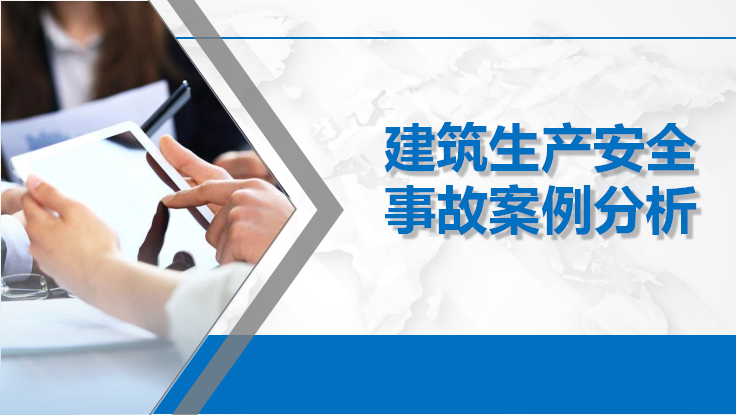 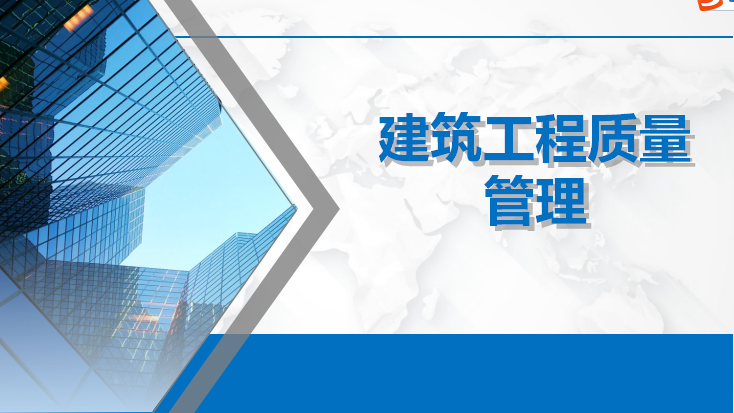 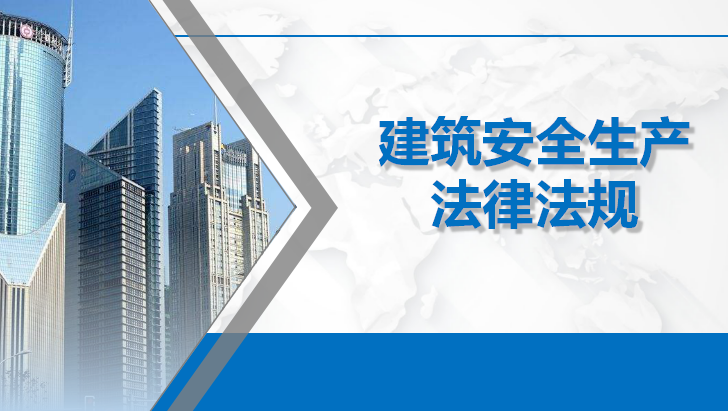 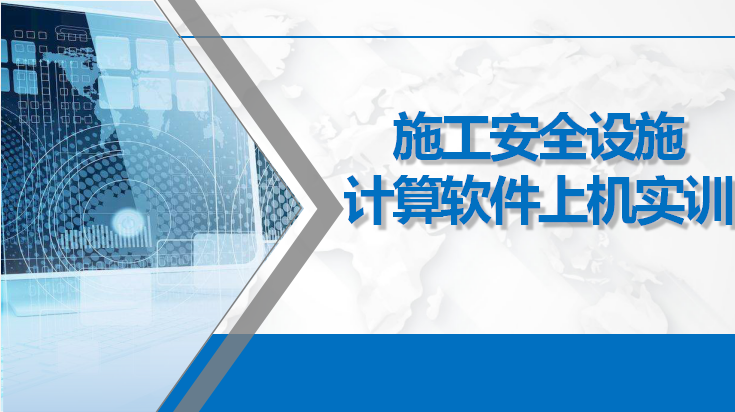 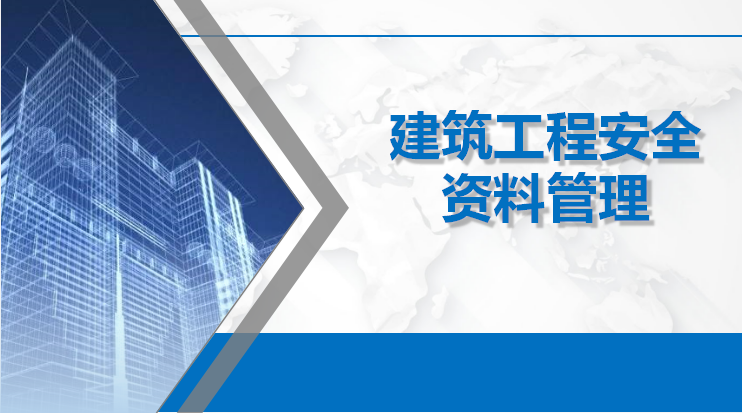 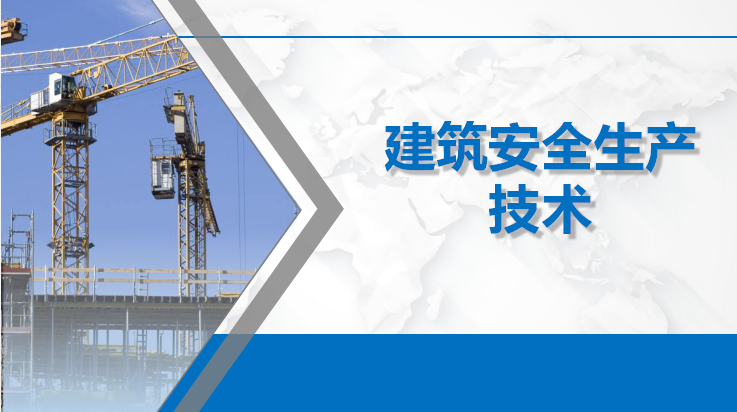 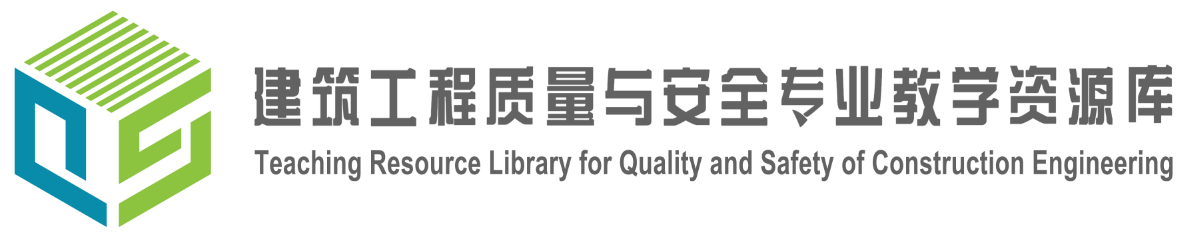 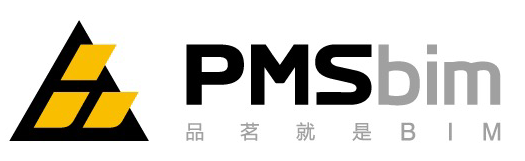 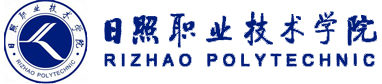 主持单位：
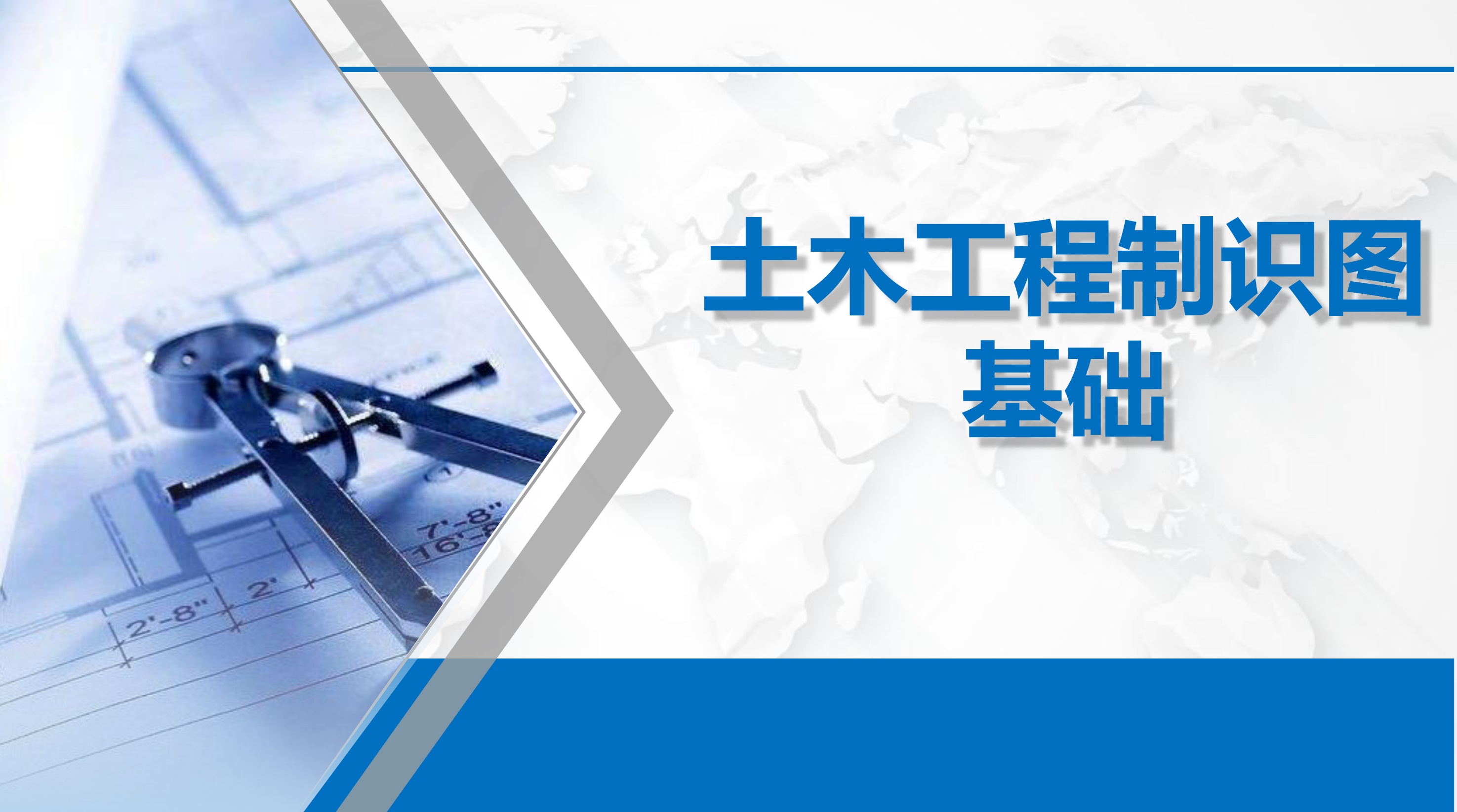 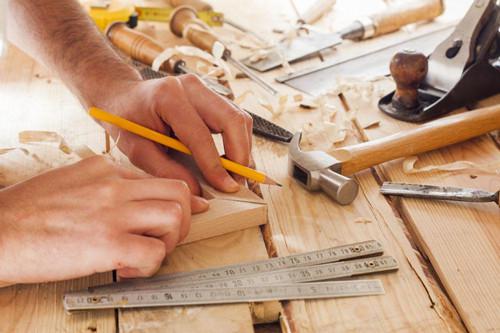 第4章  点的投影
两点的相对位置习题
a′(
c′)
试判别下列投影图中A、B、C、D、E 五点的相对位置(填入表中)。
b′
A点在B点的
A点在C点的
B点在C点的
d′
e′
A点在D点的
e
c
B点在E点的
b
a
d
a′(
c′)
答案
b′
正左方
A点在B点的
正前方
A点在C点的
右前方
B点在C点的
d′
e′
右后上方
A点在D点的
e
c
左前上方
B点在E点的
b
a
d
a
已知Ａ点的两面投影,求点Ｂ、C 、D的三面投影,使B点在A点的正下方10,C点在A点的正前方10,D 点在A点的正左方15,并判断可见性。(单位mm)
Z
a′
O
X
YW
YH
15
10
10
a
答案
Z
a′
(    )
c〞
c′
a〞
d〞
(    )
d′
b〞
b′
O
X
YW
(b)
d
c
YH